SKY - sitouttava kouluyhteisötyö 2021-2023
Tervetuloa
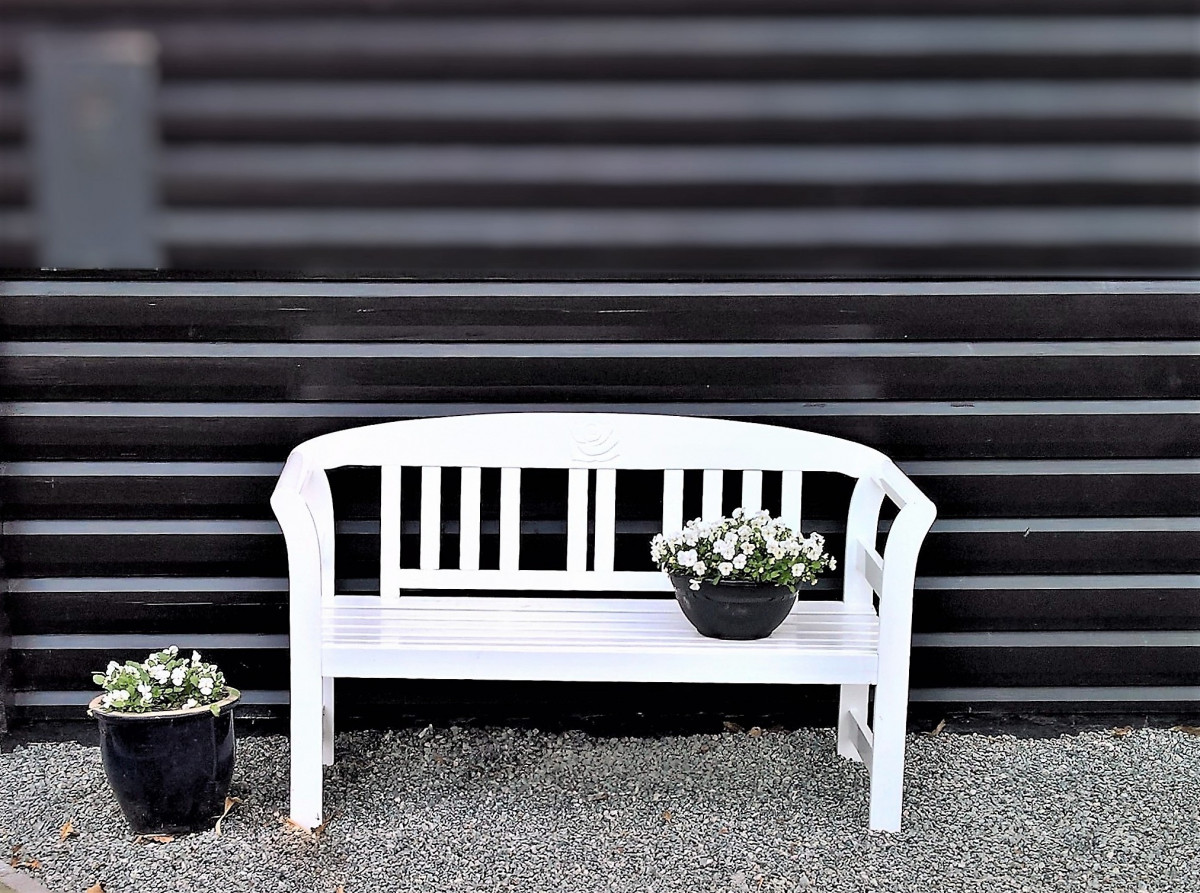 Mitä sinulle kuuluu luokanvalvojana?
Tapaamisten sisällöt
Luokanvalvojien työkalupakki sisältää 3 tapaamiskertaa, jotka ovat  kestoltaan n. 3h/kerta. Tapaamisissa vetäjinä toimivat alueen kehittäjäopettajat.
Teema: Kohtaaminen, kuulluksi tuleminen ja lämpimät ihmissuhteet koulun arjessa (toukokuu 2023)
Teema: Ryhmäytyminen; toimiva ryhmä, osallisuus ja ilo  (elo- syyskuu 2023)
Teema: Onnistumiset ja haasteet luokanvalvojan, -ohjaajan työssä ja 4. teema:  Hyvinvointia lisäävän toimintaympäristön vahvistaminen. Tapaaminen 6h.  ( marraskuu 2023)
Tapaamisen tavoitteet
Itsensä johtamisen taitojen vahvistaminen
Vertaistuki
SKY-prosessin reflektointi
Tapaamisen sisältö
Itsensä johtaminen
Itsemyötätunto
Toimintaympäristön elementit
Tunteet
Oman toiminnan pohdintaa ja reflektointia
Jaksaminen ja itsensä johtaminen​
Mitä itsensä johtamisella tarkoitetaan?
Olet itsesi pomo! Itsensä johtaminen on oman toiminnan ohjausta, seurantaa ja säätelyä millä tavalla asetetaan tavoitteita, miten tavoitteisiin päästään ja miten omaa toimintaa korjataan.

Perustekijät :
 Tavoitteellisuus ja suunnitelmallisuus 
Oma mielen sisältöjen säätely - omien ajatusten ja tunteiden johtaminen 

Oppii erottamaan itselle merkitykselliset asiat ja 
panostamaan niihin ->
Osaa organisoida arkea siten, että mielekkäille asioille jää aikaa.
Itsensä johtamisen muistilista
Aseta itsellesi tavoitteita
Suunnittele ajankäyttösi 
Priorisoi ja rajaa työtehtäviäsi 
Kiinnitä huomiota onnistumisiisi
Tunnista ja hyväksy omat tunteet ja ajatukset
Edistä sinulle mielekkäitä ja tärkeitä asioita
Kannusta ja arvosta itseäsi - itsemyötätunto
Elämäsi tärkein ihmissuhde
Miten välität itsestäsi?
Miten johdat itseäsi työssä?
Yhteenkuuluvuuden tunne
Pätevyys eli kompetenssi
Autonomia eli itseohjautuvuus
Itsemyötätunto
Myötätuntoinen suhtautuminen itseä kohtaan erityisesti vaikeissa olosuhteissa, joita voimme kohdata.

3 avaintekijää:
Omien tuskallisten ajatusten ja tunteiden kohtaaminen hyväksyvästi ja tietoisesti.
Tunnistaminen, että oma kärsimys on samaa, ihmisyyteen kuuluvaa, jota kaikki ihmiset kokevat.
Itsensä ystävällinen ja lempeä kohteleminen. 
(Kristian Neff, 2016) 

Velho vs. Viisas opas
Koulu kohtaamispaikkana
Tunnin tapahtumien ja tavoitteiden kertominen  tunnin alussa
Luokkatilojen ja aikuisten pysyvyys
Kerhot ja läksyparkit
Opettamisen ilo ja innostuneisuus
Oppilaat mukaan suunnitteluun
Selkeät säännöt
Tilannehuumori
Henkilökohtainen huomaaminen ja huomiointi
Flow-tila
Yhdessä nauraminen
Aitous
Tehtävät, joissa oppilaat tutustuvat toisiinsa
Hymy
Tutustumis-tapaaminen
Leimat ja tarrat
Eriyttäminenja tuen oikeatasoisuus
Kuulumisten kysely
Juttutuokio
Onnistumisten sanoittaminen
Tervehtiminen
Lähde: Yhteispeli koulussa -verkkojulkaisu. https://urn.fi/URN:ISBN:978-952-302-586-8
Saako opettajan tunteet näkyä?
Onnellisuus
Tyytyväisyys
Ärsyyntyminen
Riittämättömyys
Pettymys
Ilo
Millaisia tunteita oppilaan aggressiivisuus tai ahdistuneisuus herättävät sinussa?

Miten ilo näkyy opetuksessasi ja sinussa opettajana?

Uskallatko näyttää haavoittuvuutesi oppilaiden edessä?Miksi näin on? Millä tavoin näytät omia tunteitasi?

Millä keinoin rauhoitat itseäsi a)  tilanteessa b) tilanteen jälkeen, kun huomaat omien voimakkaiden tunteiden lisääntyvän tai tulevan pintaan?

Tunnetaidot – aikuisten omat tunne- ja vuorovaikutustaidot
Lisää aiheesta
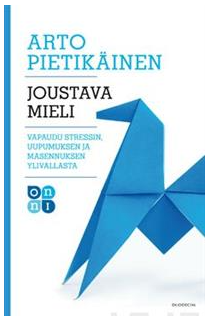 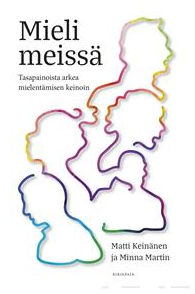 Joustava mieli –kirja

Mieli meissä –kirja

Tunne tunteesi –kirja

Näkyväksi tekemisen taito –kirja





Osakkeen koulutukset!
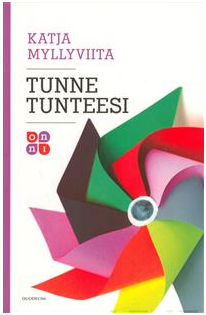 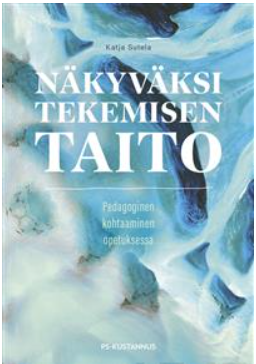 Oman toiminnan suunnittelu
Miten jatkossa kiinnität näihin asioihin huomiota?
Mitä toimintaympäristön elementtiä haluaisit vielä tuoda enemmän omaan arkeesi?
Mitä konkreettista teet seuraavaksi?
Mikä oli päivän anti sinulle?
Mitä sinulle tärkeää ja/tai hyödyllistä oli tämän päivän tapaamisessa?
Rentoutus - suklaameditaatio
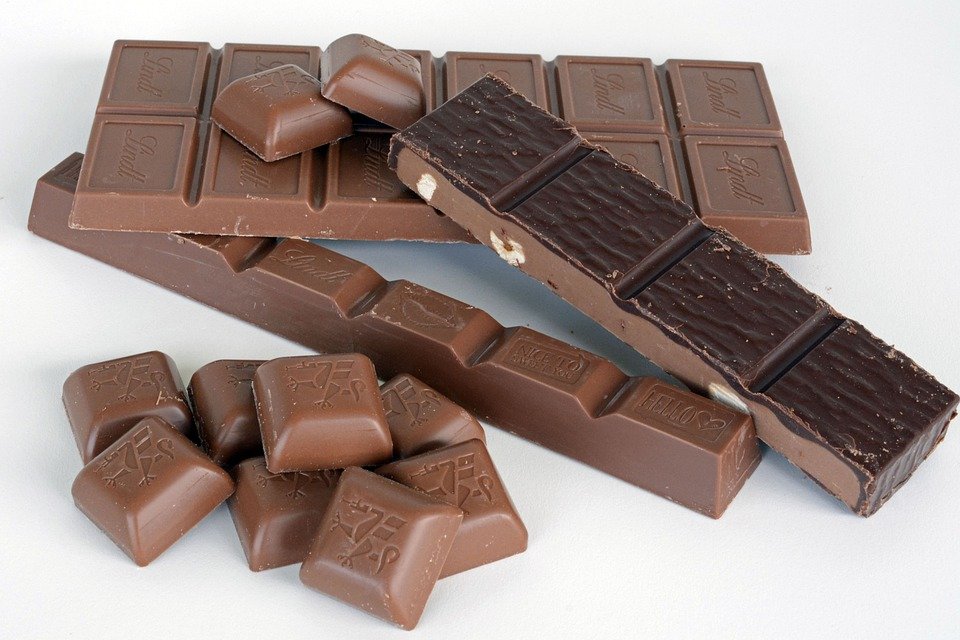 ”Ihmiset eivät muista mitä sanoit. 
He eivät muista mitä teit. 
Mutta he eivät koskaan unohda, 
mitä sait heidät tuntemaan.”
- Maya Angelou